Entorno de las Organizaciones
Temas: 
1.3.1 Incidencia de la mundialización de la economía y del comercio. 
1.3.2 Marco general 
1.3.3 Principios del sistema multilateral de comercio
María Isabel De León Carmona
Diferencia entre:Mundialización Globalización
Mundialización: Evoca una nueva organización geopolítica y económica del espacio mundial.
Globalización: Tiene que ver con las nuevas formas de organización de las empresas y de las instituciones dentro de un contexto de mercado ampliado a nivel mundial.
2
INCIDENCIA DE LA MUNDIALIZACIÓN DE LA ECONOMÍA Y EL COMERCIO
La mundialización de la economía y del comercio  es un proceso que homologa, estandariza e integra a la sociedad mundial en la búsqueda de la complementariedad. Representa un grado de interdependencia que va más allá de la simple expansión del comercio internacional, en donde existe un movimiento rápido y masivo de capital, que es facilitado y acelerado con las nuevas tecnologías. 
Tiene profundas implicaciones sociales y políticas ya que puede implicar una amenaza  de exclusión para una gran parte de la población mundial por los graves problemas de desempleo y crecientes disparidades de salarios e ingresos. 
Es un fenómeno que establece conexiones a lo largo de todo el planeta y entre distintas regiones, permitiendo un intercambio de recursos en diferentes ámbitos.
3
Ejemplo de mundialización
La Comunidad Europea se fundó en la creencia de que la integración económica lleva a la paz y la prosperidad económica. El comercio es, por tanto, una parte fundamental de la identidad actual de la Unión Europea. 
Dado el éxito del mercado interior a la hora de propiciar el periodo de paz europea más largo de la historia moderna, la Unión se ve como ejemplo de los beneficios del comercio, la mundialización y la apertura económica.
4
Marco general
La OMC regula los acuerdos, sobre las mercancías, los servicios y la propiedad intelectual. En ellos se establecen los principios de la liberalización, así como las excepciones permitidas. Incluyen los compromisos contraídos por los distintos países de reducir los aranceles aduaneros y otros obstáculos al comercio y de abrir y mantener abiertos los mercados de servicios. Esos Acuerdos no son estáticos; son objeto de nuevas negociaciones, y pueden añadirse al conjunto nuevos acuerdos. 
El libre comercio y la mundialización en un sistema internacional basado en normas, desempeñan un papel clave para consolidar la cooperación internacional y demostrar los beneficios del comercio internacional, basado en una política comercial progresiva.
Los textos de la Ronda de Doha para el desarrollo  contienen los planes de trabajo sobre la manera de reducir los aranceles y recortar las subvenciones y las ayudas a la agricultura y sobre la flexibilidad para abordar distintas sensibilidades en los países.
5
Beneficios de la mundialización de la economía y del comercio
Crecimiento económico más rápido, mejores niveles de vida y nuevas oportunidades, sin embargo, no es igual en todos los países. 
Crea una red entre las redes del planeta 
El comercio y la mundialización influyen en los ciclos económicos, repercuten en el mercados de trabajo y amplían el abanico de opciones para los consumidores. 
El comercio internacional es un motor fundamental de la mundialización, un proceso de integración entre países y pueblos. 
En ese sentido: 
En la Cumbre Mundial sobre Desarrollo Sostenible se pugnó por propuestas orientadas a garantizar que la mundialización se administre de tal forma que, el crecimiento económico y el Desarrollo sostenible llegue a todos los países y que los beneficios se distribuyan ampliamente.  
En la Declaración del Milenio de las Naciones Unidas una de las metas fue; “conseguir que la mundialización se convierta en una fuerza positiva para todos los habitantes del mundo”.
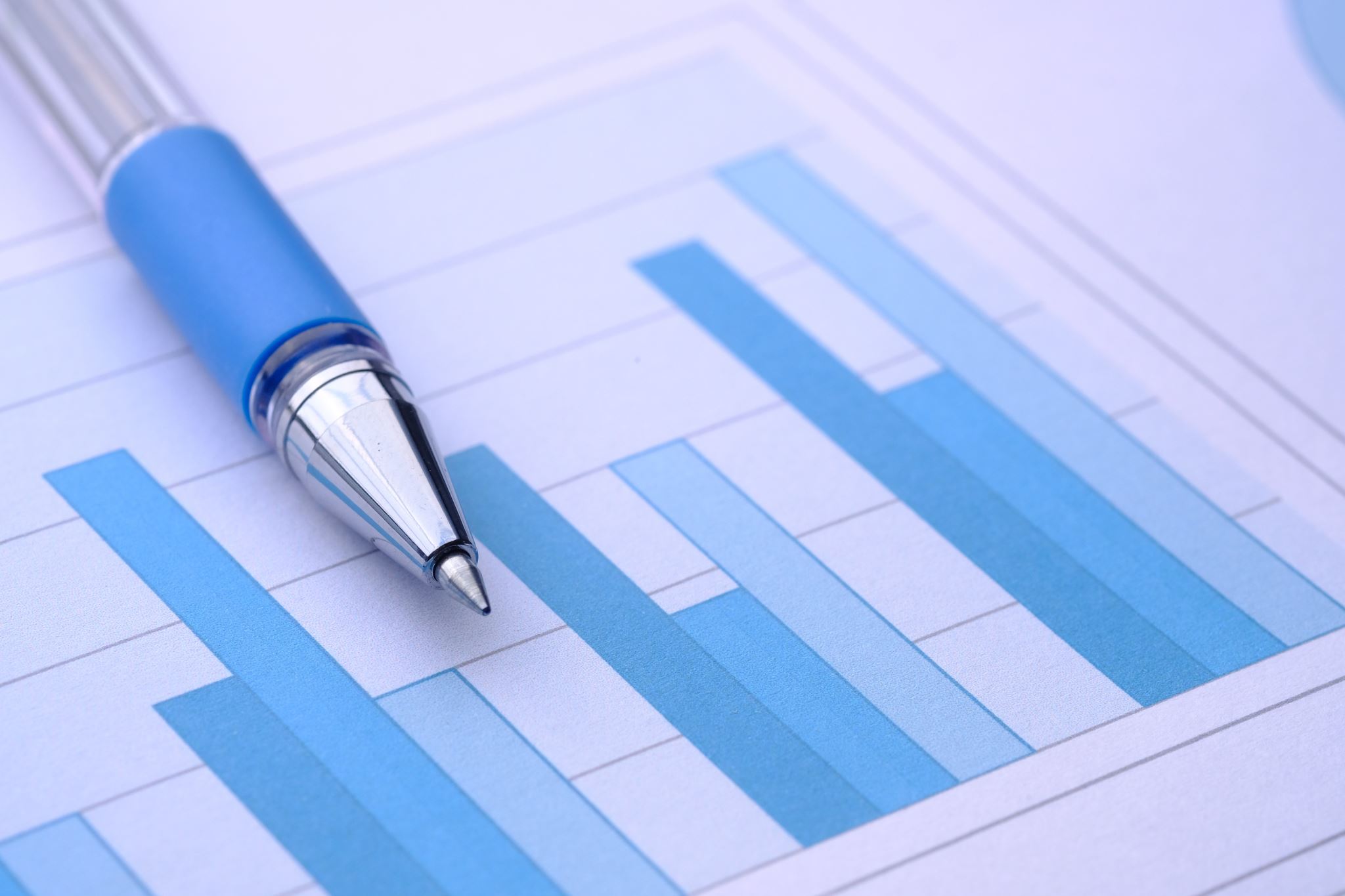 6
Aspectos negativos
Desigualdades regionales como por ejemplo salarios bajos, ya que la producción se traslada a países que ofrecen una ventaja comparativa. 
Los efectos generales del desplazamiento de trabajadores vinculado al comercio.
Los efectos medioambientales del comercio dependen, entre otros factores, de las variables medioambientales y del grado de desarrollo económico del país. 
La liberación del comercio sin una regulación de mitigación también puede socavar la protección de datos personales .
7
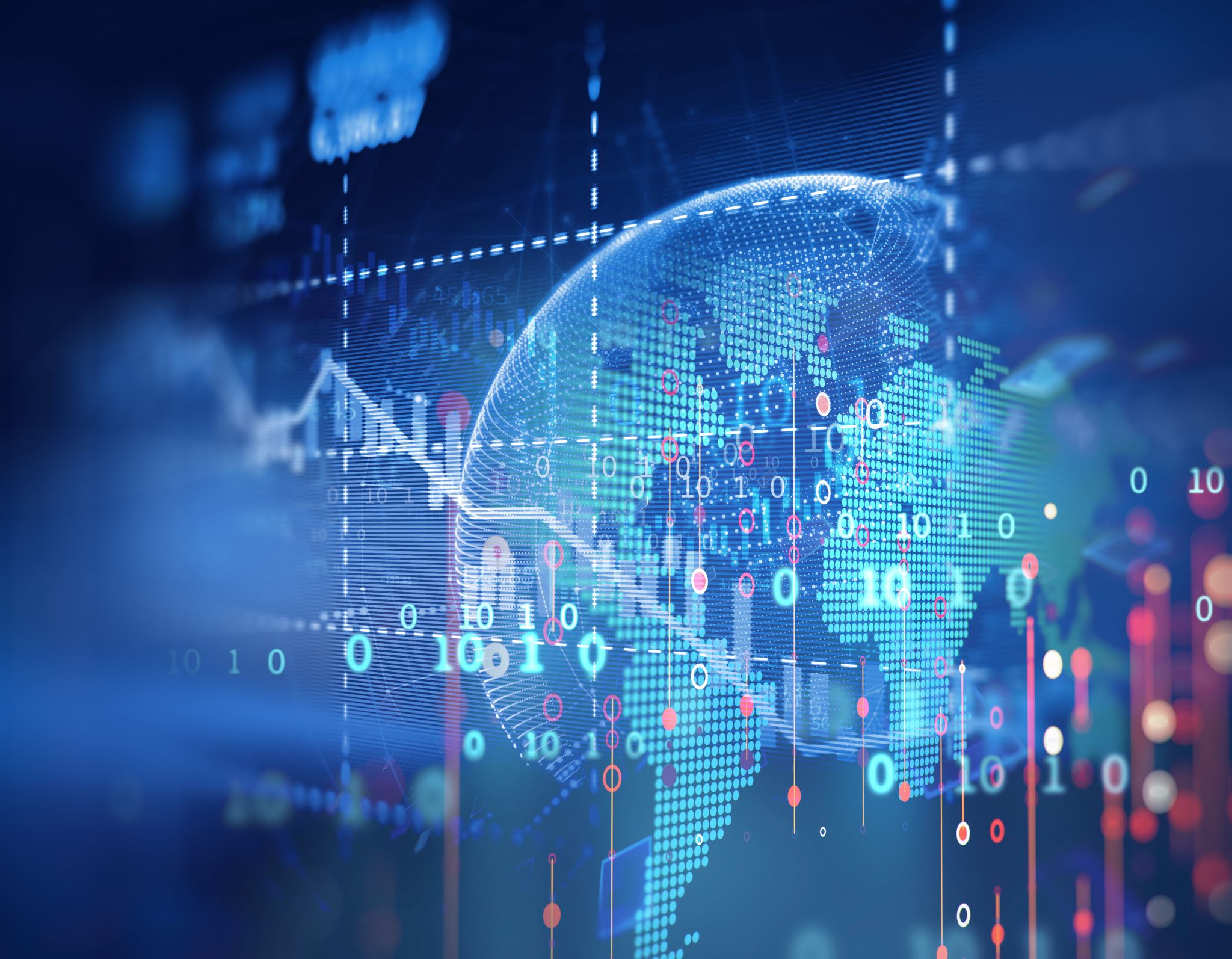 El proceso de mundialización va acompañado de una evolución cada vez más rápida de la tecnología y de las comunicaciones. A medida que aumenta en la economía la importancia de los productos o servicios que entrañan un uso intensivo de la tecnología, los conocimientos o las calificaciones, se hace frecuente la necesidad de reestructurar ciertos sectores, lo cual ha  desembocado en ocasiones en la pérdida de puestos de trabajo.
En los países en desarrollo , la evolución tecnológica es la principal causa de desigualdad.
8
Si bien la mundialización de la economía y del comercio está vinculada a una serie de cambios tecnológicos  y otros que han contribuido a vincular mucho más estrechamente al mundo, también hay elementos ideológicos que han influido fuertemente en su desarrollo, como el dogma de “libre mercado”
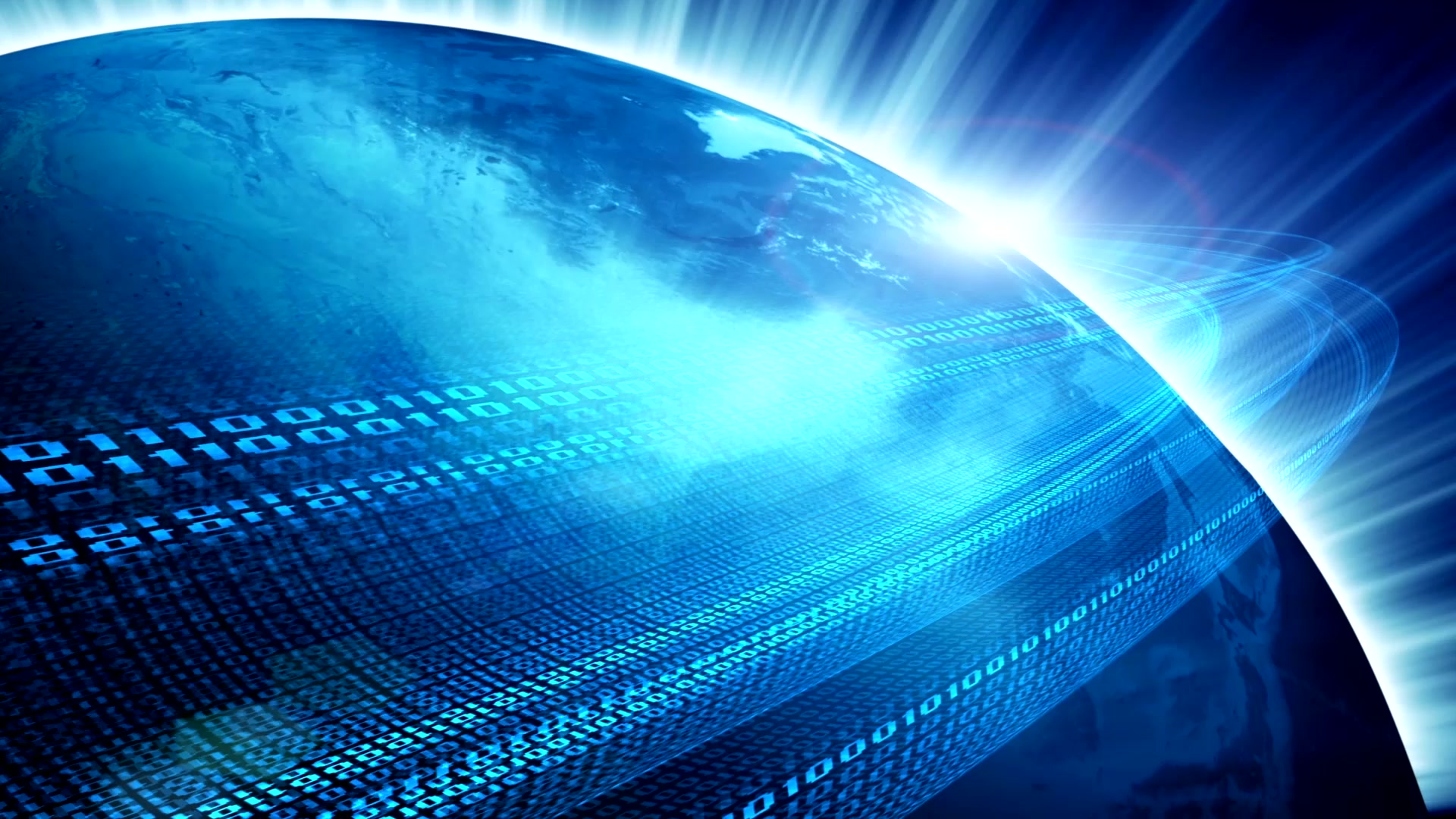 9
Los retos de la mundialización de la economía y del comercio
El libre comercio y la Inversión Extranjera Directa  presentan una gran potencial para contribuir al crecimiento económico, la creación de empleo, la generación de riqueza y la reducción de la pobreza. Sin embargo, cada país tiene que desarrollar su economía al ritmo que le permita su propia capacidad, con la ayuda de las organizaciones internacionales y de los socios comerciales lo que, contribuirá a evitar el cierre de industrias nacionales y el desempleo, que podrían desembocar en una inestabilidad política y social y reducir la capacidad del país para cumplir con los objetivos estratégicos de la OIT. Los cambios de las políticas económicas para adaptarse a la mundialización entrañan a menudo procesos de reestructuración, que a corto plazo pueden causar trastornos, pero en último término los cambios deberían aumentar la productividad, las calificaciones y los conocimientos, desembocando en un mayor crecimiento económico.
10
Principios Generales del Sistema Multilateral de Comercio
Principios fundamentales en relación con el acceso a los mercados que constituyen los pilares del sistema comercial multilateral. 
Son obligaciones que establecen límites que los Miembros de la OMC deben respetar al adoptar medidas que tienen un impacto sobre el comercio
11
Comercio sin discriminaciones
Igual trato para todos los demás: Los países no pueden normalmente establecer discriminaciones entre sus diversos interlocutores comerciales. Si se concede a un país una ventaja especial, se tiene que hacer lo mismo con todos los demás miembros de la OMC.
Se permiten ciertas excepciones, ejemplo: 
En el marco de los acuerdos de libre comercio, en donde los países establecen acuerdos, como que se aplique únicamente a los productos objeto de comercio dentro del grupo y hacer discriminaciones respecto a los productos de terceros países.
En general el trato Nación más favorecida NMF significa que cada vez que un país reduce un obstáculo al comercio o abre un mercado, tiene que hacer lo mismo para los mismos productos o servicios de todos sus interlocutores comerciales, sean ricos, pobres, débiles o fuertes.
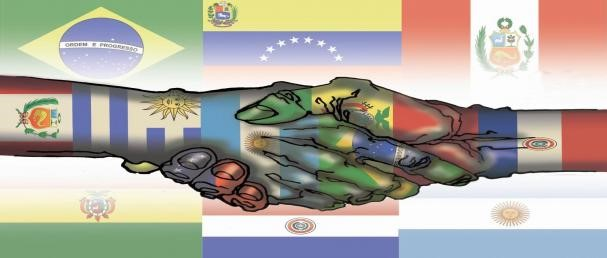 12
Trato nacional: igual trato para nacionales y extranjeros
Las mercancías importadas y producidas en el país deben recibir el mismo trato, al menos despúes de que las mercancías extranjeras hayan entrado en el mercado. 
Lo mismo debe ocurrir en el caso de servicios extranjeros y los nacionales, y en el de las marcas de fábrica o de comercio, los derechos de autor y las patentes extranjeras y nacionales.
13
Comercio más libre: de manera gradual, mediante negociaciones
La reducción de los obstáculos al comercio es uno de los medios más evidentes de alentar el comercio. Esos obstáculos incluyen los derechos de aduana (o aranceles) y medidas tales como las prohibiciones de las importaciones o los contingentes que restringen selectivamente las cantidades importadas. Ocasionalmente se han debatido también otras cuestiones, como el papeleo administrativo y las políticas cambiarias.
La apertura de los mercados puede ser beneficiosa, pero también exige una adaptación. Los Acuerdos de la OMC permiten que los países introduzcan cambios gradualmente, mediante una “liberalización progresiva”. Por lo general, los países en desarrollo disponen de plazos más largos para cumplir sus obligaciones.
14
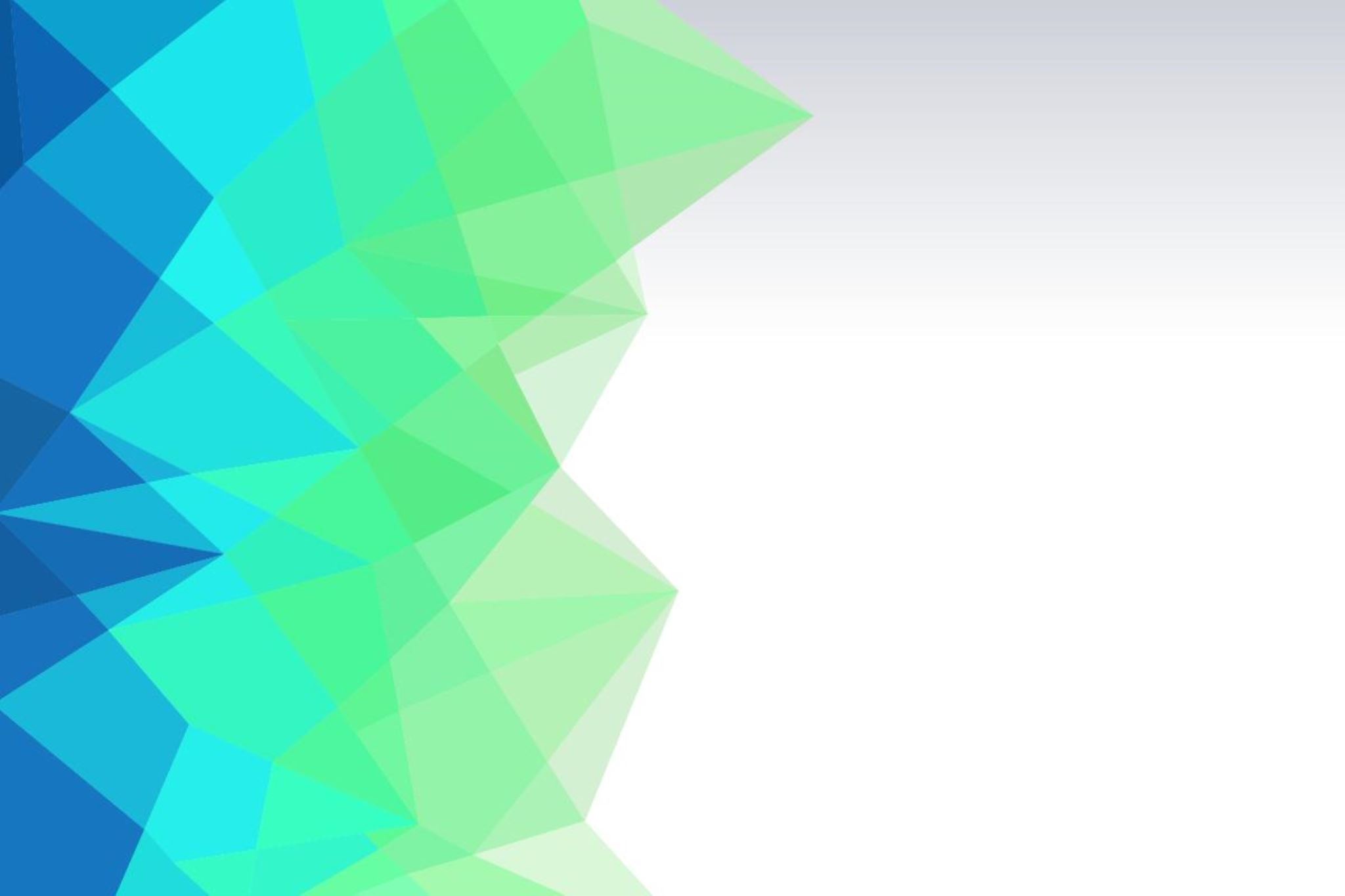 Previsibilidad: Mediante consolidación y transparencia
Consolidación:  Cuando los países convienen en abrir 
sus mercados de mercancías y servicios, fortalecen o consolidan sus compromisos arancelarios.
Transparencia: Es una obligación legal, los miembros están obligados a publicar sus normas en materia de comercio y a notificar a la OMC cualquier cambio en la política comercial.
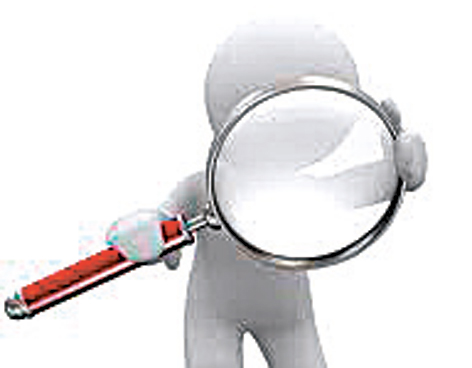 Condiciones comerciales que garantizan estabilidad y la previsibilidad generan un ambiente que permite aprovechar los beneficios de la competencia, se incentivan las inversiones y la creación de puestos de trabajo. El sistema multilateral  de comercio constituye un intento de los gobiernos de generar estabilidad y previsibilidad en el entorno comercial.
15
Fomento de una competencia leal
La OMC  persigue el logro de una competencia libre, leal y sin distorsiones,  las normas tratan de establecer lo que es leal o desleal y cómo pueden responder los gobiernos, en particular mediante la aplicación de derechos de importación adicionales calculados para compensar el daño ocasionado por el comercio desleal.
16
A modo de conclusión
La mundialización de la economía y el comercio ha generado que las relaciones económicas internacionales se vuelvan más complejas y profundas, lo que ha originado que las soluciones a los principales retos que enfrenta la economía internacional tengan un enfoque holístico, por lo que cada vez resulta necesario que los organismos internacionales coordinen sus esfuerzos que realizan en sus respectivos campos. 
El Sistema Multilateral de Comercio ha sido un importante instrumento para lograr la liberalización del comercio internacional.
El sistema multilateral de comercio puede apoyar el desarrollo de los países, mediante la cooperación que la OMC provea en áreas como construcción de capacidades, capacitación entre otros,  en aquellos países que necesitan de dicha cooperación para poder aprovechar los beneficios que genera el comercio mundial y así contrarrestar los efectos negativos, de tal forma que la mundialización de la economía y del comercio sean un beneficio para todas las naciones.
Martes, 2 de febrero de 20XX
Ejemplo de Texto de pie de página
17
Gracias
24 de marzo 2022.
“Por mi raza, hablará el espíritu”
18